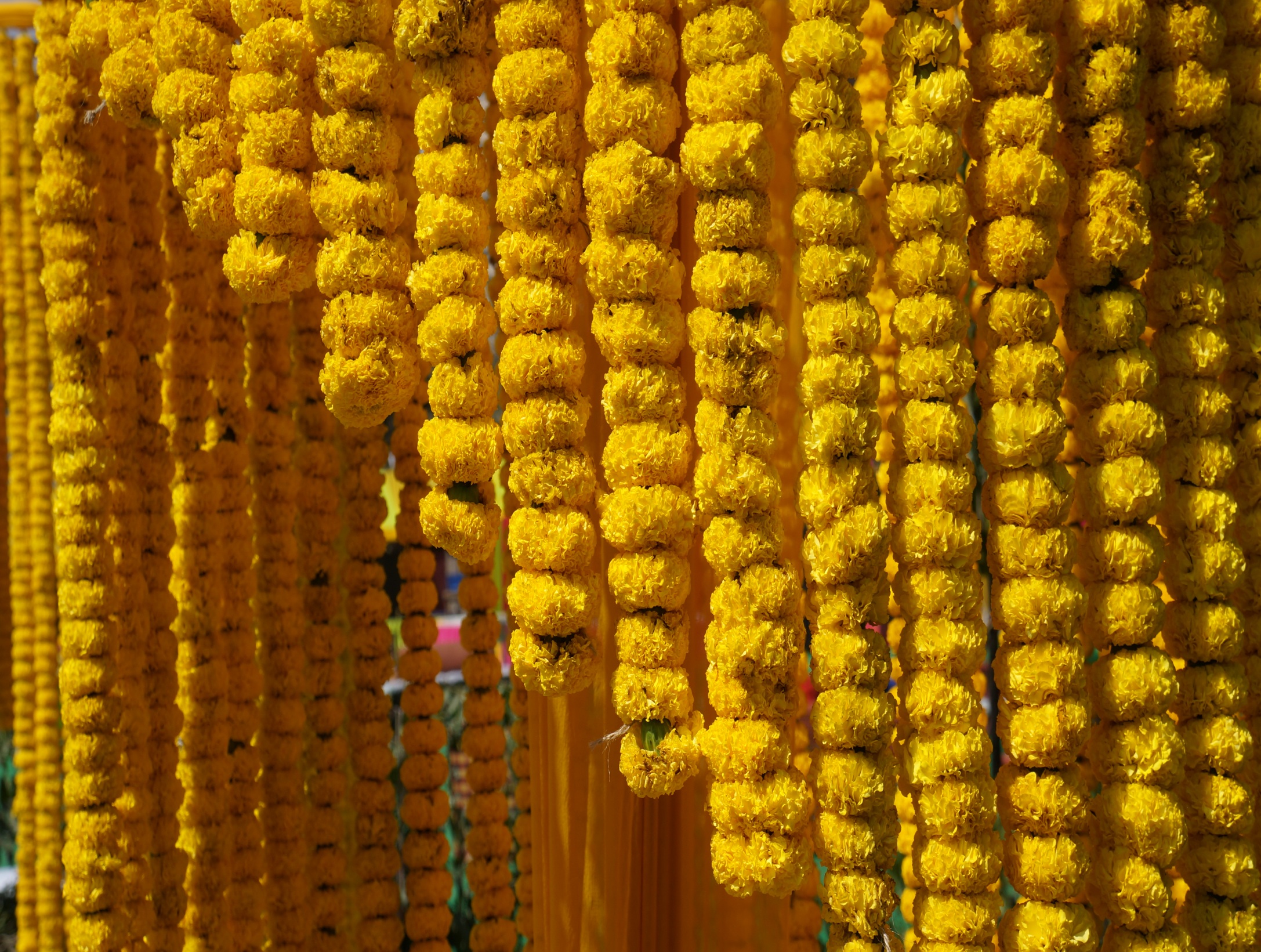 INDIA
Youth Ambassador program
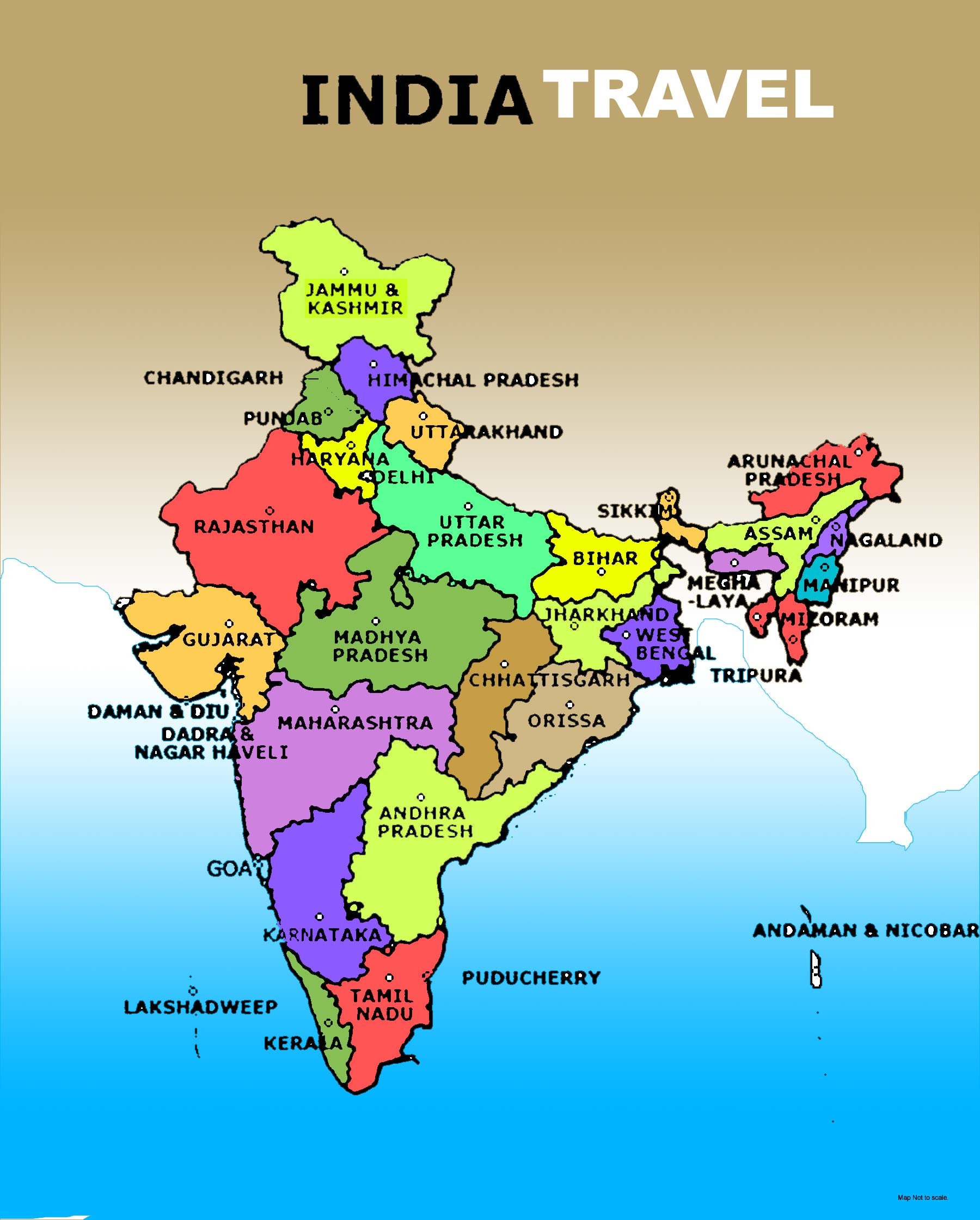 2017
Our Goal
To have students have a safe trip filled with fun and learning.
Number of students : 15
Ratio of Chaperones to students 1:7
Cost of program $2900 Cities we will visit: Bangalore, Mysore, Coorg.
Time 2 weeks June 4-June 18
Proposed  activities.
History: Visits to  BC, 10-1500’s and Modern sites.
Science: Visits to schools, 
factories, plantations and game sanctuary
Social: Visit to host families
Fun: Go on nature walks, visit a game sanctuary, engage in a leadership rope course.
Tentative Agenda
All dates will be communicated to you.
Sign up by Dec 8.
Jan 15. Last date to confirm and first payment for ticket. (approx. $1800)
Monday March 21stFirst meeting  (meeting location most likely at the school)
Monday April 11Th  Culture of India
Monday April 18th History of India
Monday May  9th Trip details and Parent meeting.
Health Must Do’s
Pre –departure 
Visit your doctor check on shots and immunizations.

In India
Bottled water will be provided to you
Bottled water at all times even to brush your teeth.
Avoid  ice, cold drinks/cold food/exposed raw fruit and vegetables (no salads)
Your stomach and system takes a little time getting used to different water.
Sleep well.
Carry Mosquito repellent so you can spray your clothes and exposed body parts.
Drink plenty of water if you are taking any medications
Inform us of any allergies or medical conditions.
Pre-departure. Let your bank know you are travelling. You can use credit cards and ATMs.
In India. Money: Exchange money at the airport, Banks or exchange offices only. Do not give your money to newly made friends and acquaintances.
Safety
Health: Make sure you inform us if you are taking any medicines
Inform us of Allergies.
Have a small first aid kit with band aids etc.
Belongings: Keep your bags locked at all times hotel room included.  Carry nothing expensive.  No jewelry expensive watches etc.
Alcohol Policy.
Alcohol forbidden.
Absolutely forbidden to drink in hotel rooms
No drugs will be tolerated.
Schedule: Be flexible!  Be punctual! Follow directions ! Use common sense! Look out for each other!
 No activity is done alone, You will always be with chaperones and a buddy from the school
Things to get used to !

People dress differently.
People may look different to you. They may stare or make conversation.
Traffic is intense.
Drivers don’t keep their lanes.
You will see a lot more scooters and motorbikes.
Cars are smaller.
There are numerous mom and pop shops
Folks don’t line up like we do, they usually crowd around.
Personal space is smaller.
People don’t hug unless they are buddies. They shake hands and say “How are you?”  or fold their hands in front ( like when you pray) and they say “Namaste.”
You never drink water out of a tap or faucet. Ask for purified water.
You are always respectful of adults.
Americans in Local dress at a wedding
You will travel in a vehicle like this locally.
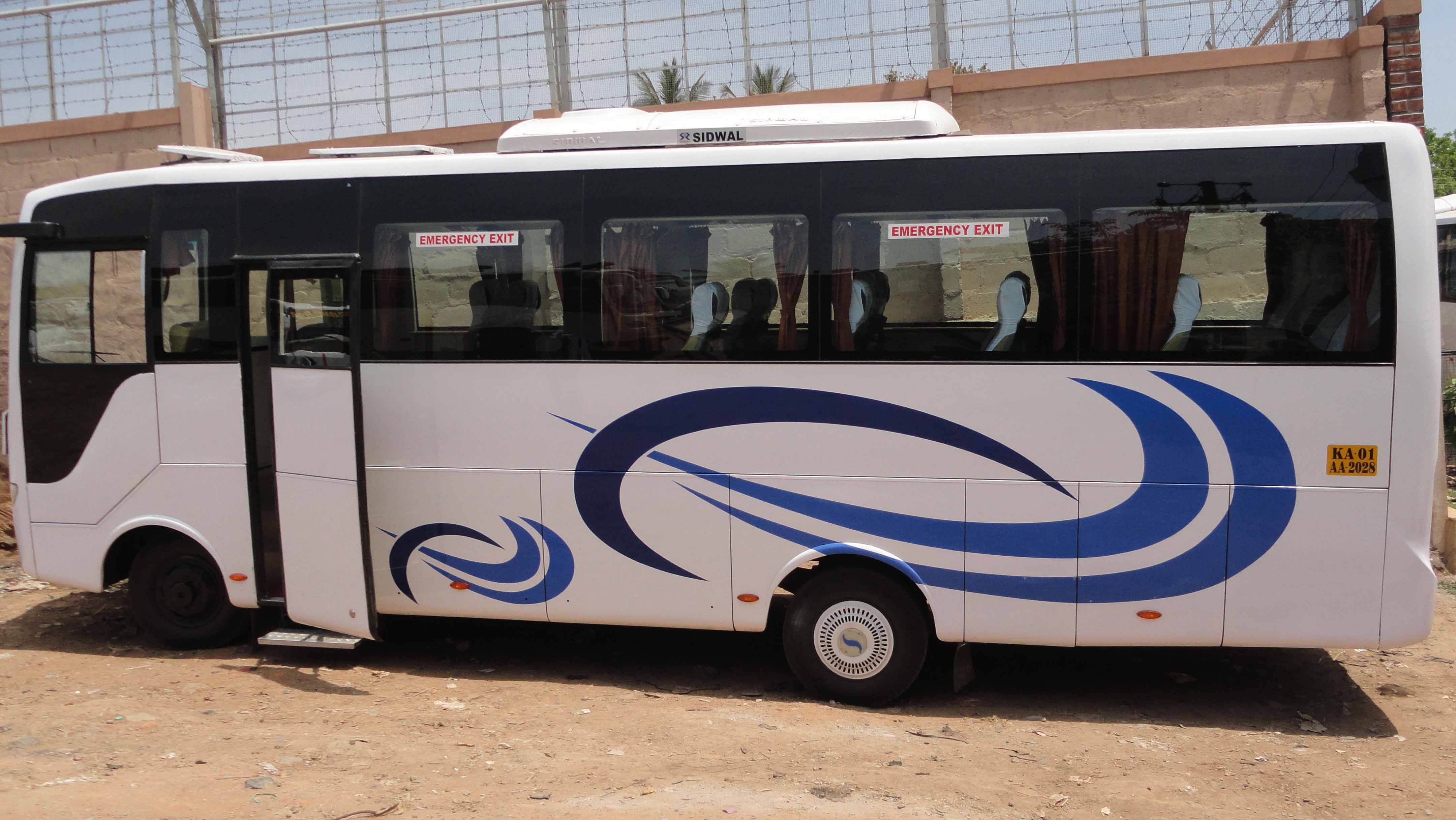 Students in the bus
At a historic BC site on the way to Mysore
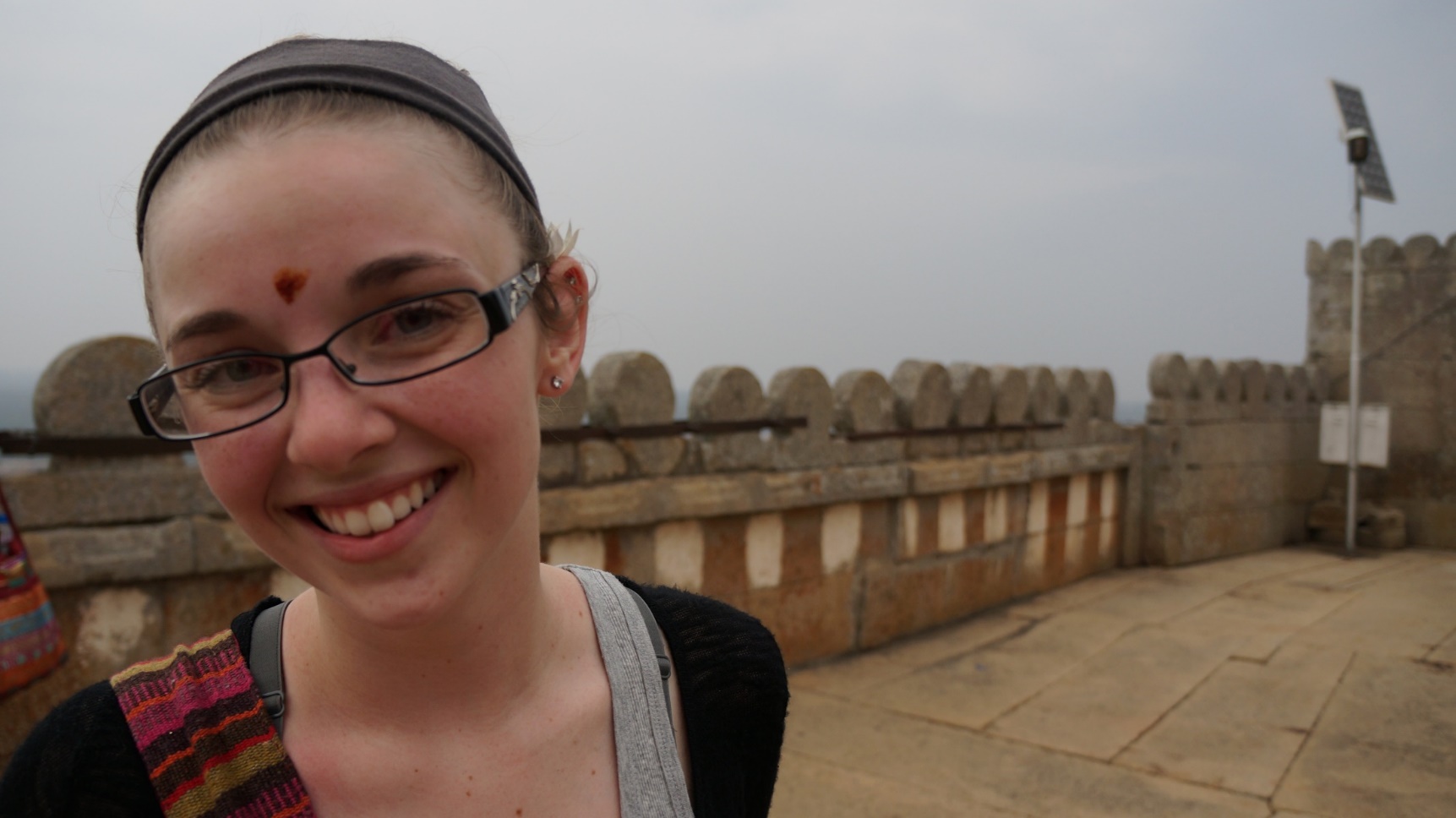 The Mysore Palace.
Riding a palace elephant
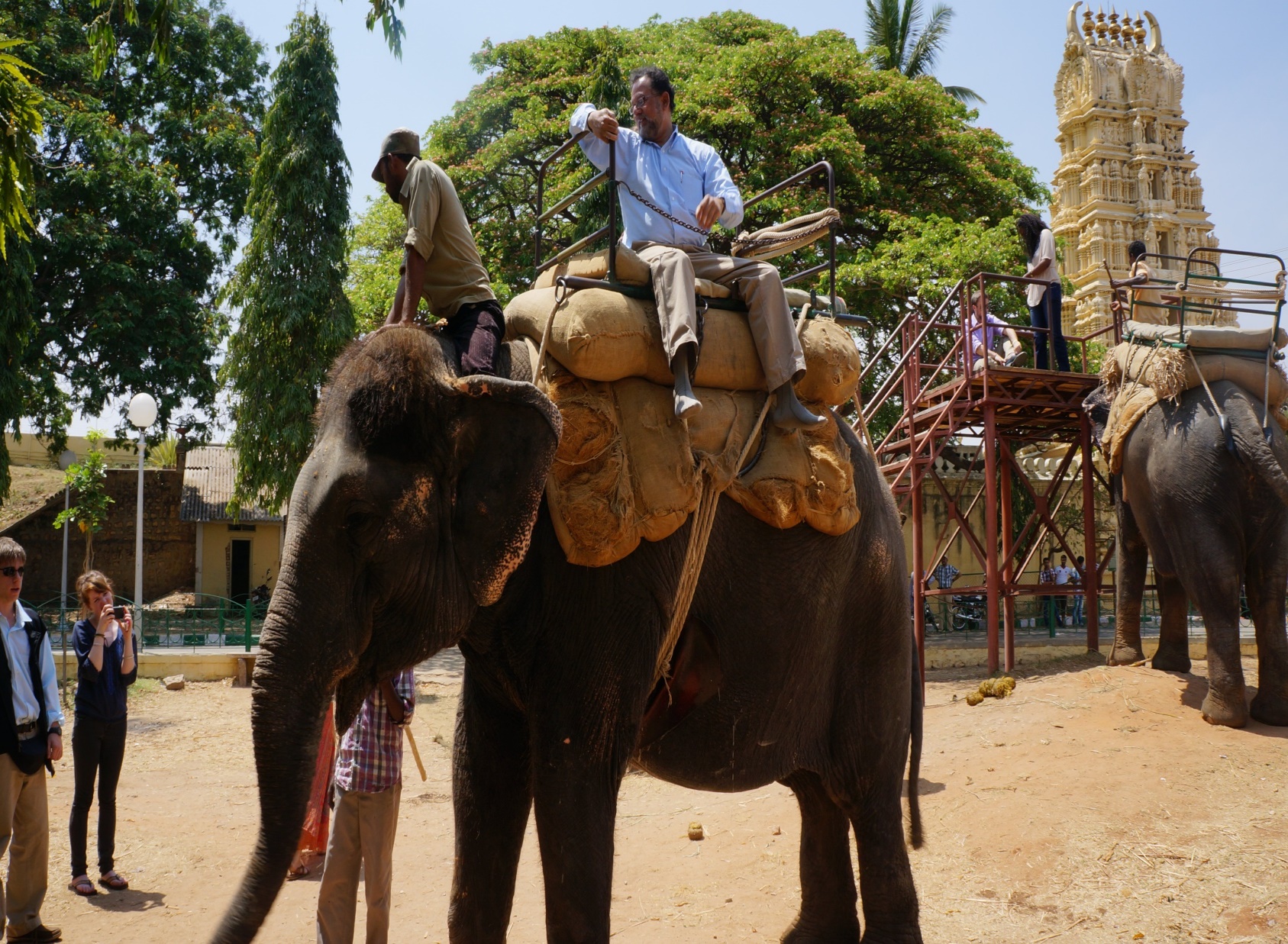 Service Learning at Odanadi.
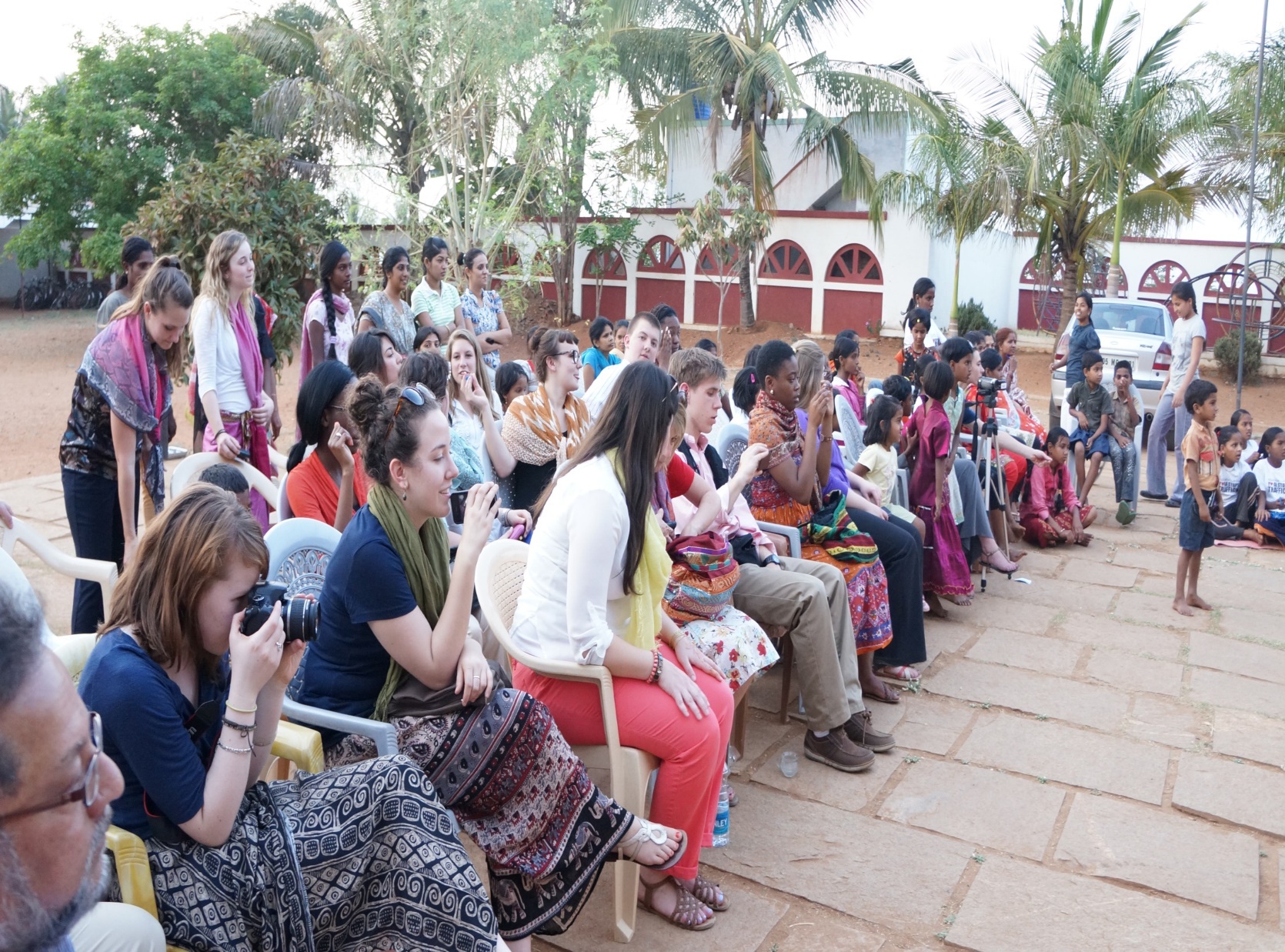 Kautilya school, The interactive science playground
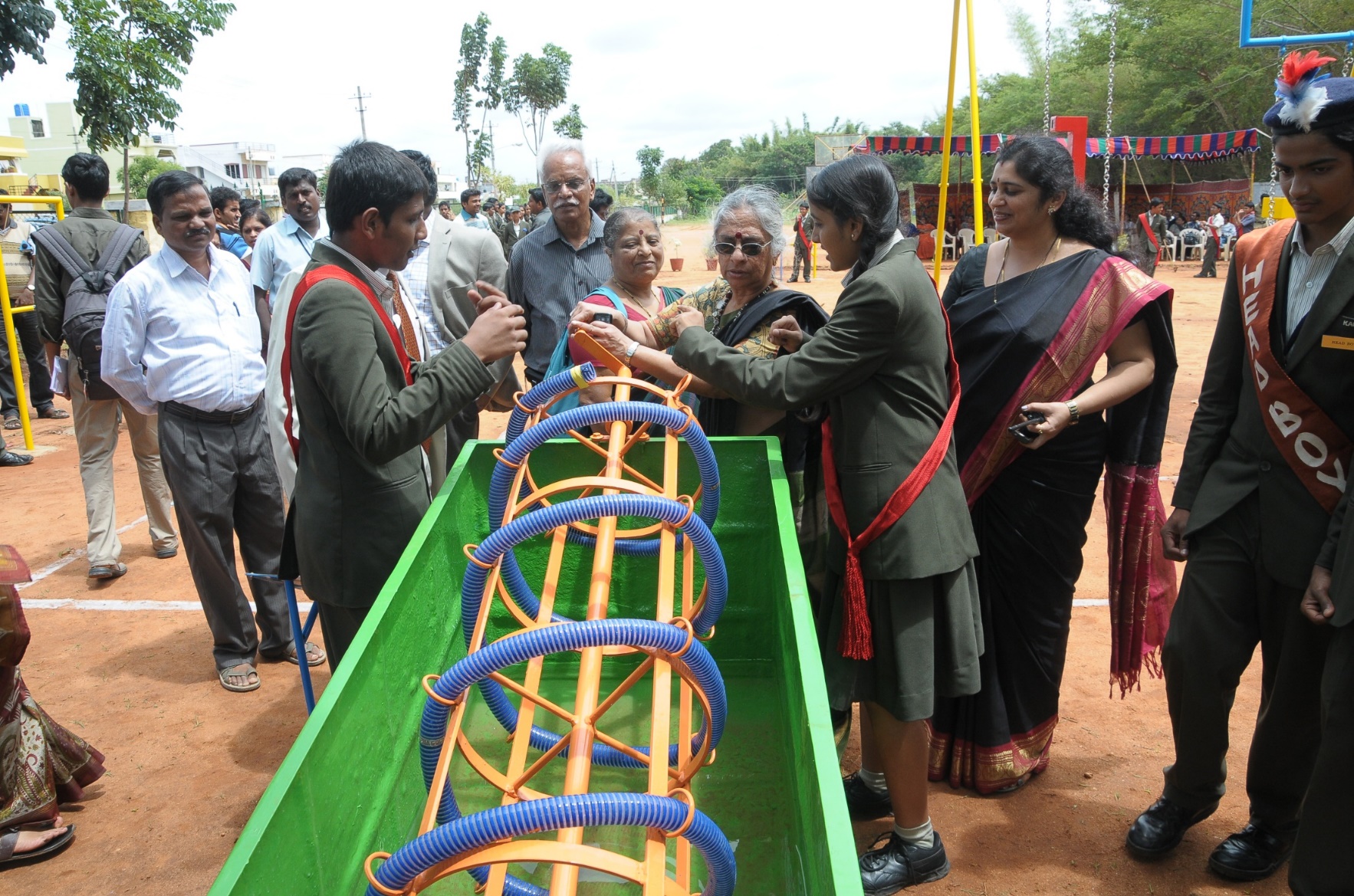 Service learning at a village school
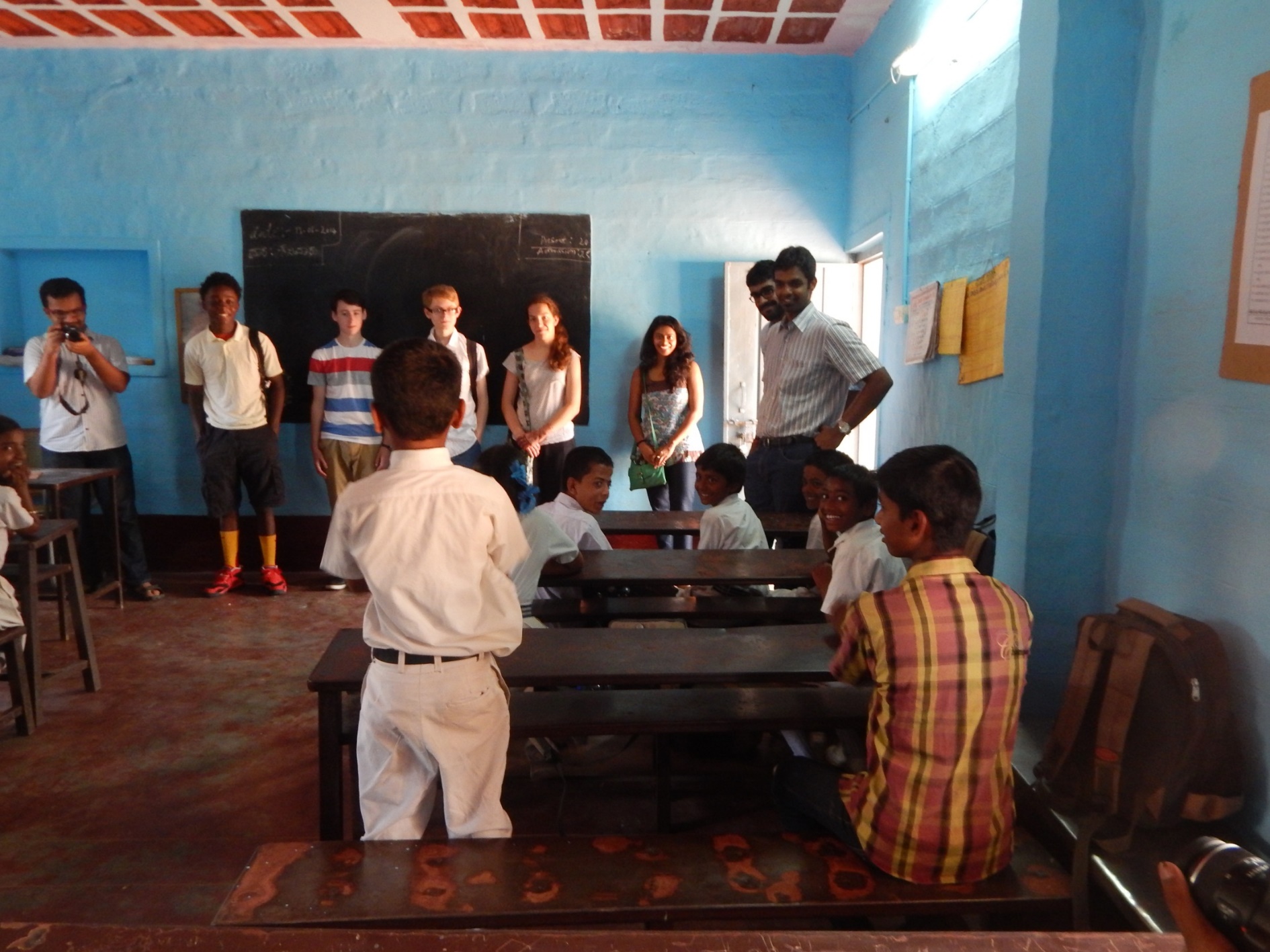 Mysore is the home of Yoga.
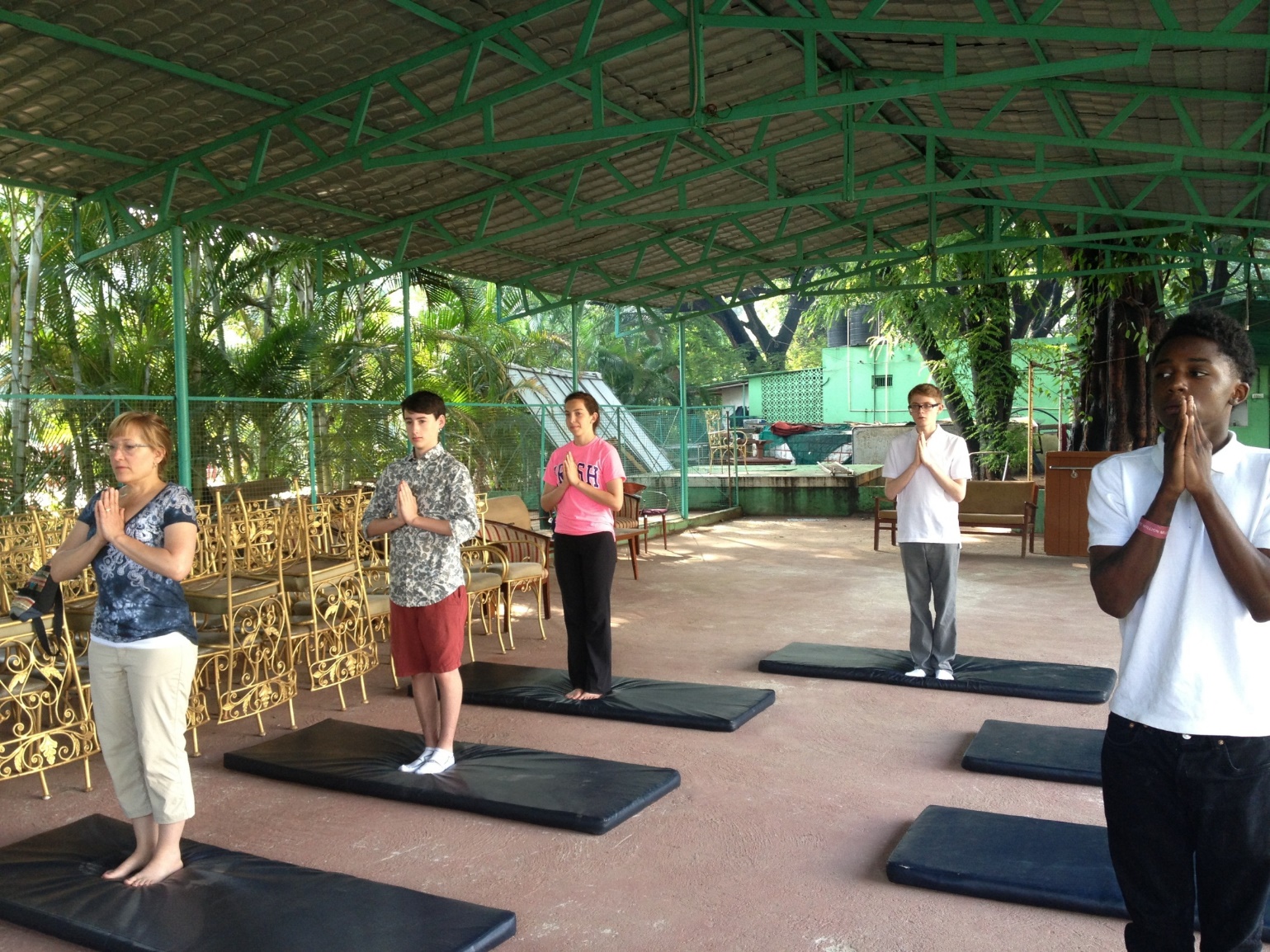 Monkeys!
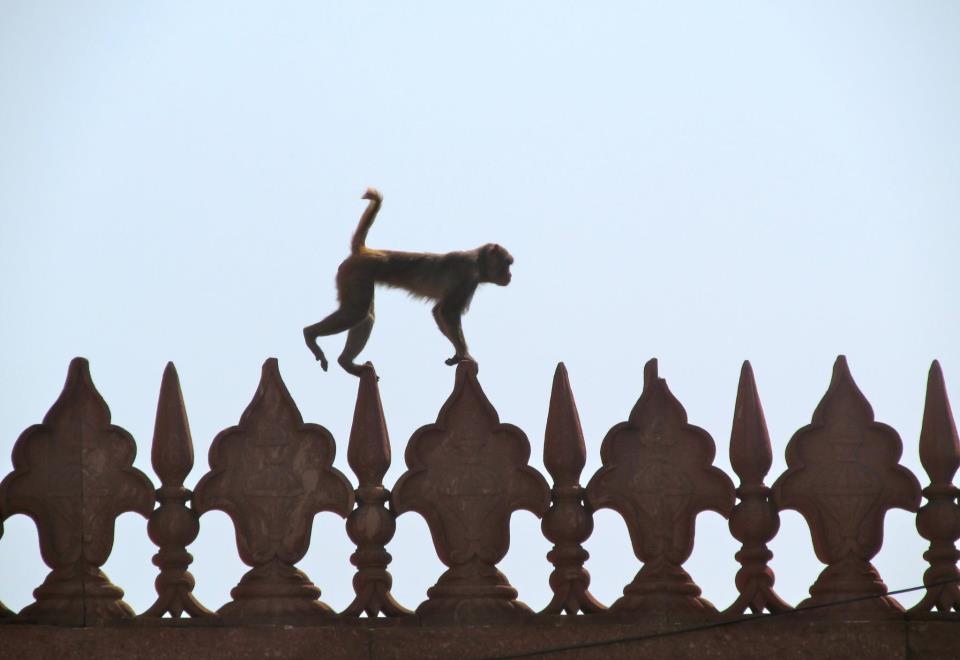 Henna
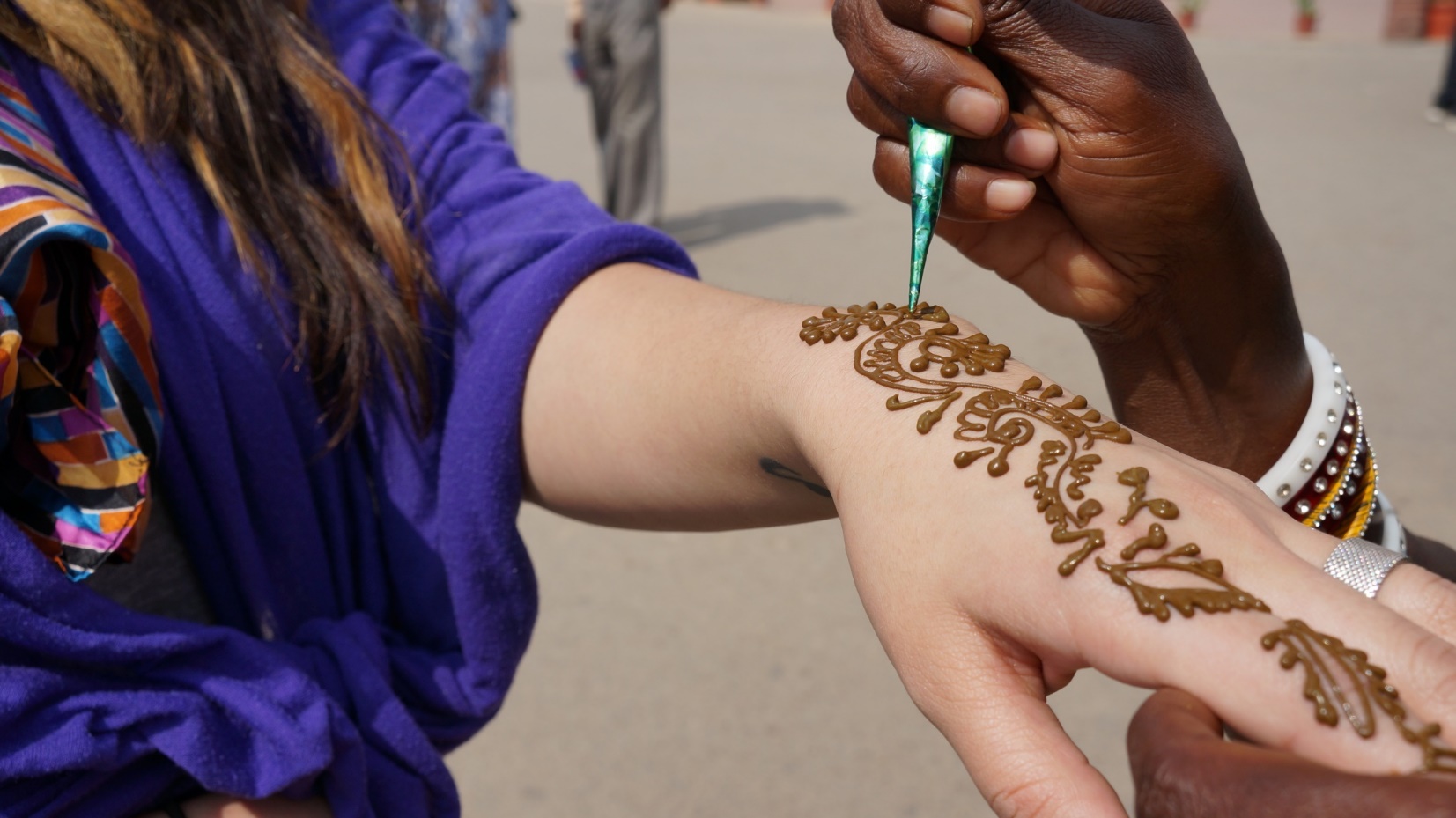 Lunch!
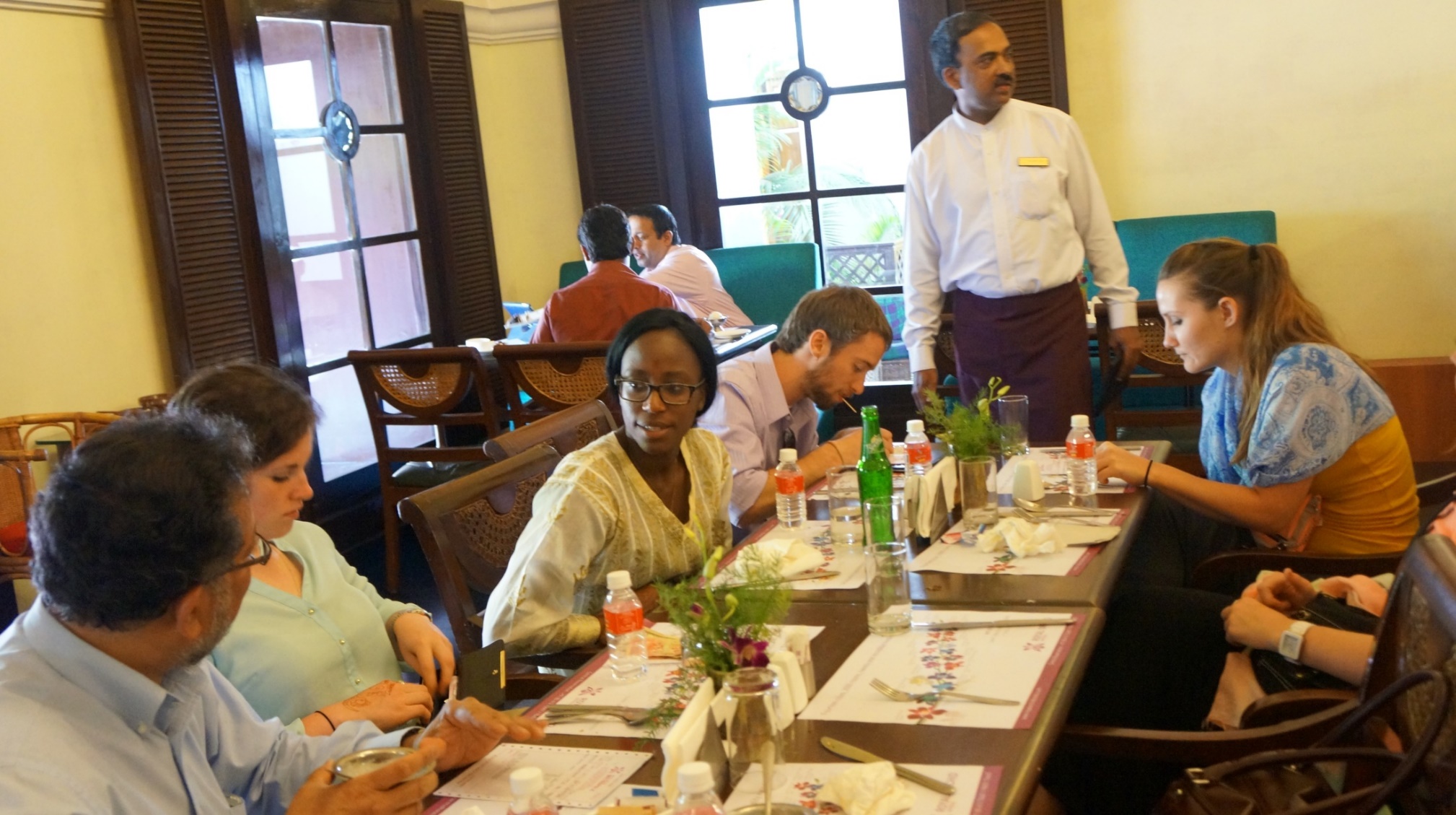 Infosys campus.
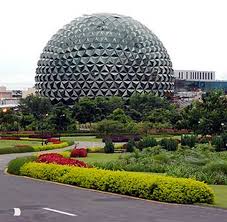 Nature walk
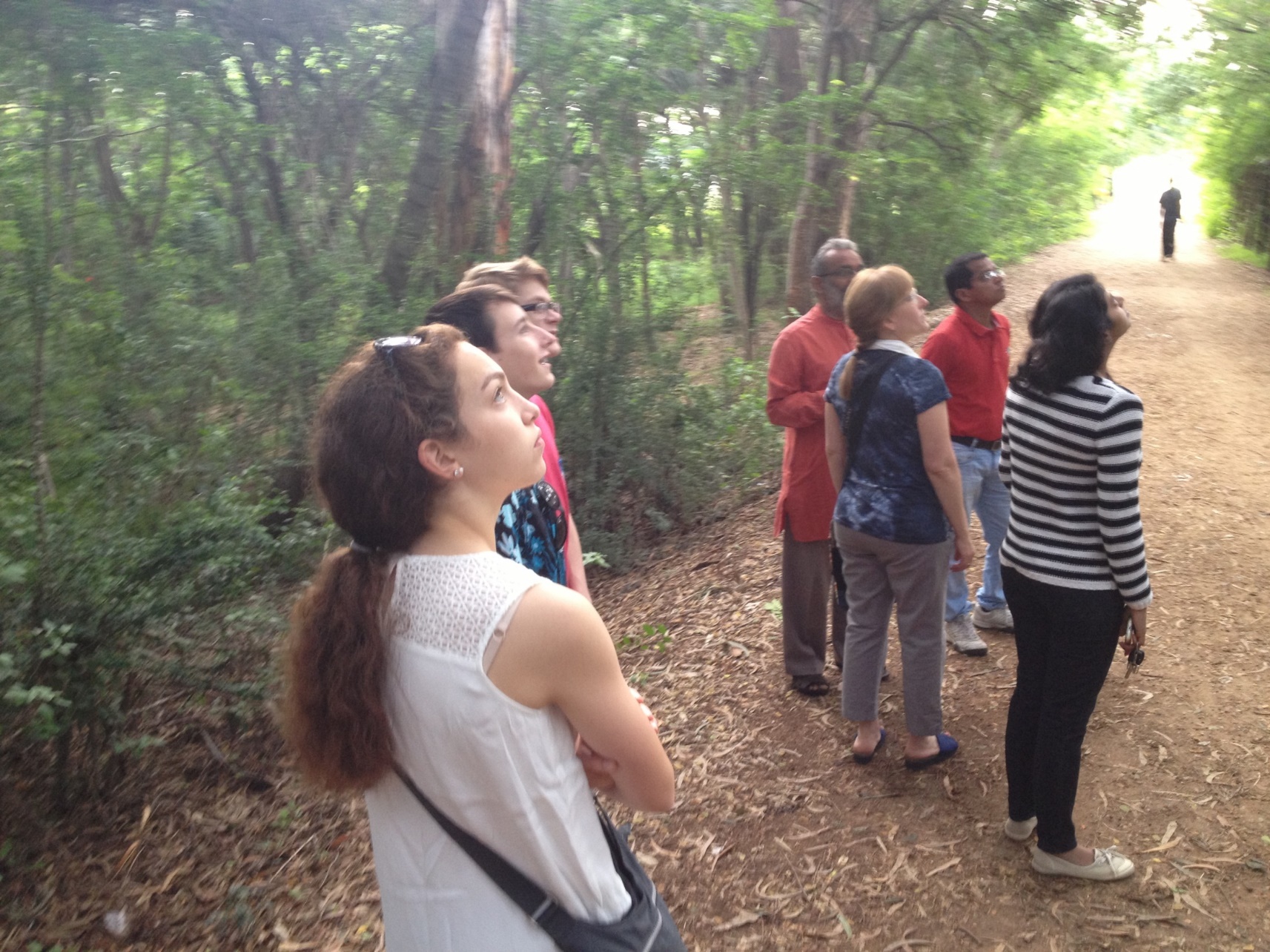 Travel to Coorg from Mysore.
Visiting an Indian plantation Home in Coorg
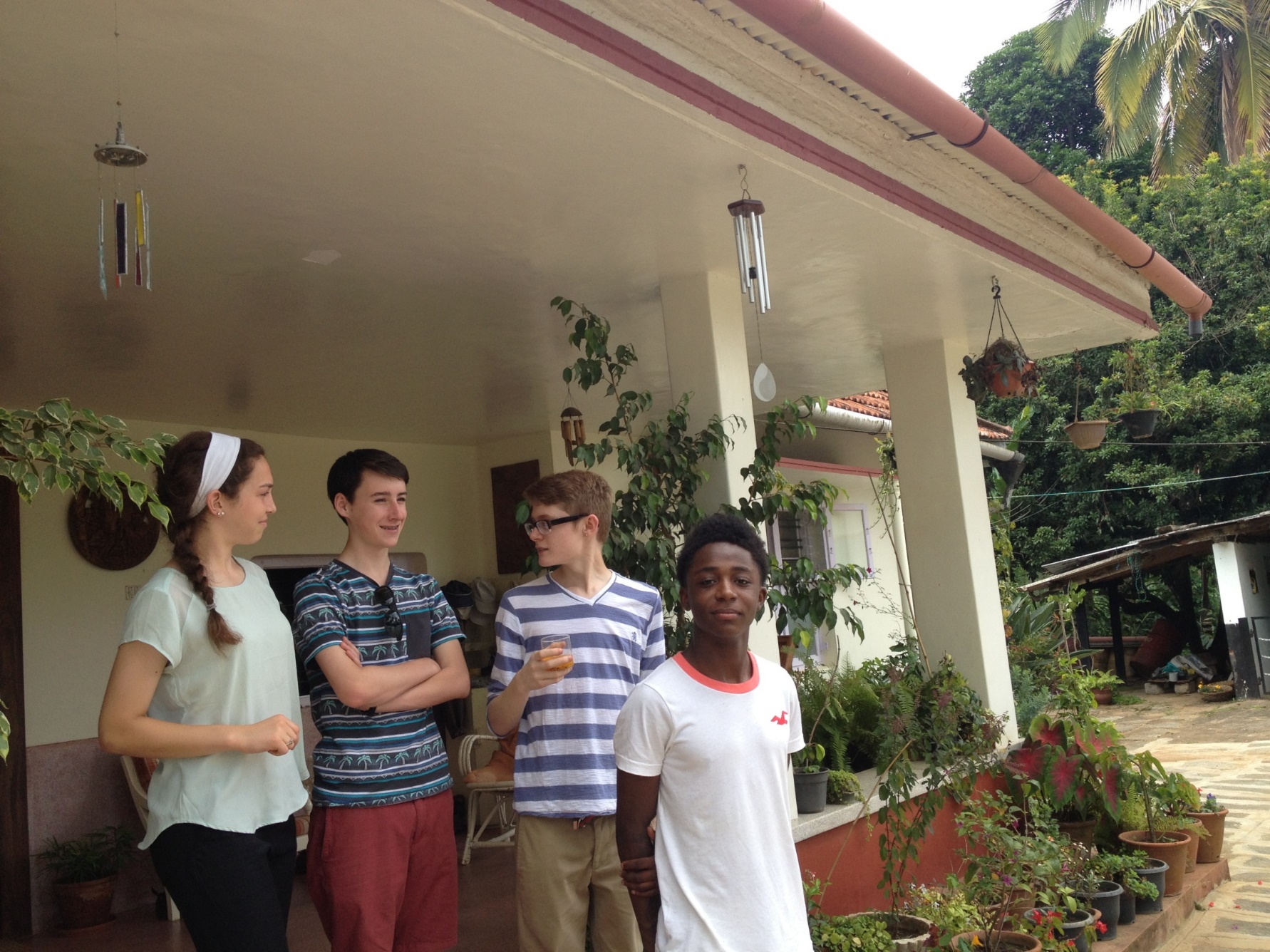 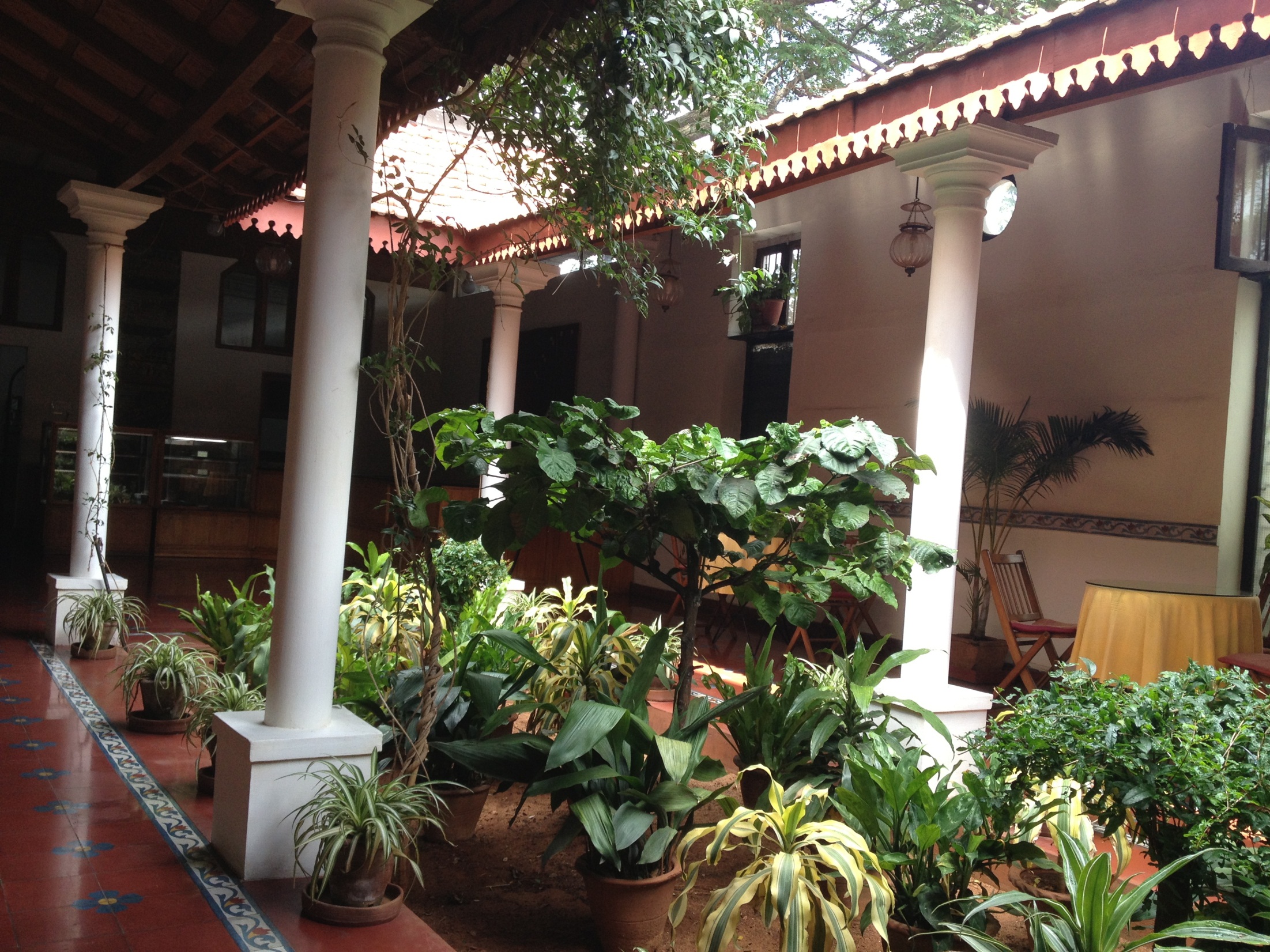 At the Tea plantations
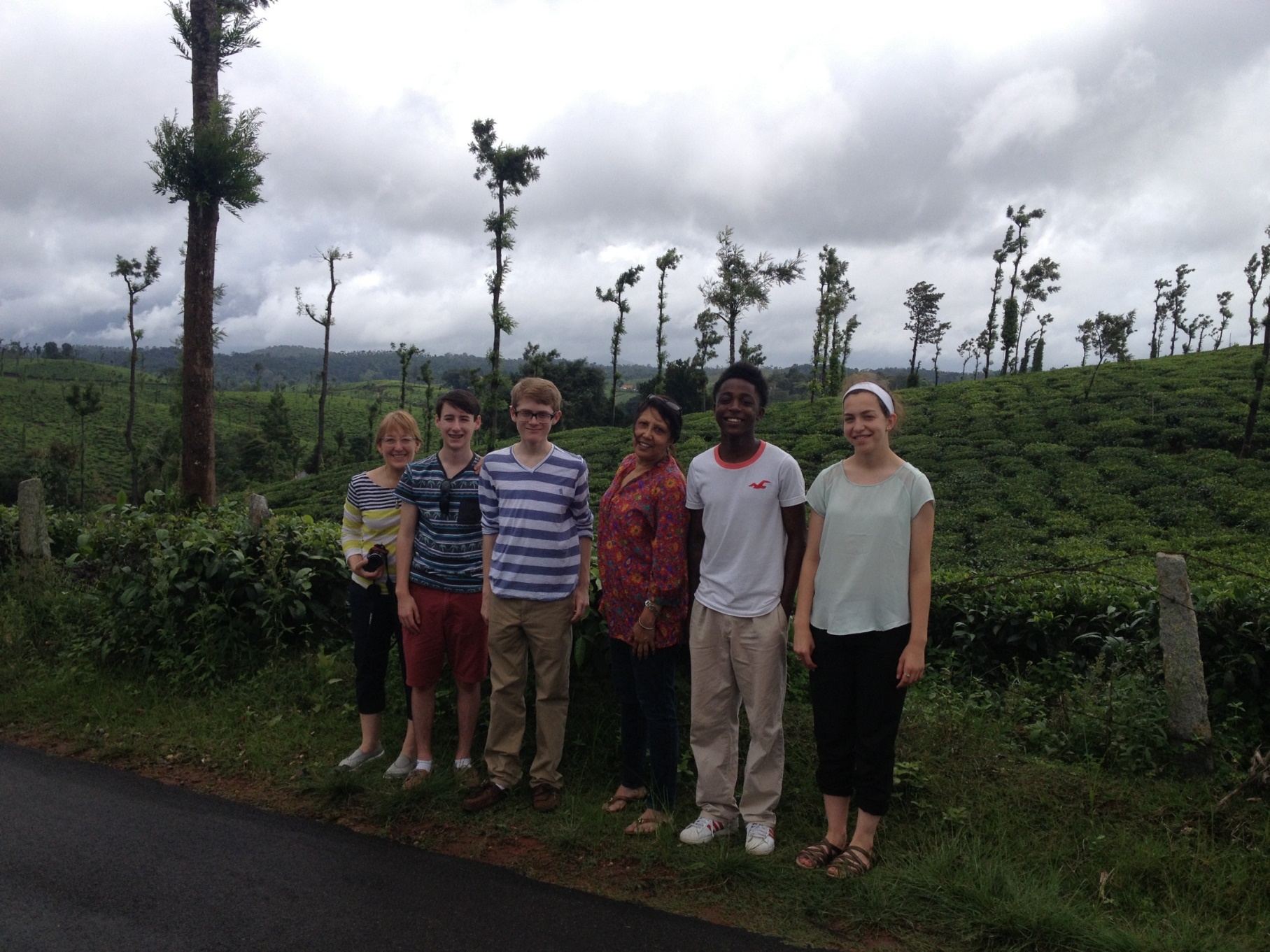 On the Leadership Course above coffee plants
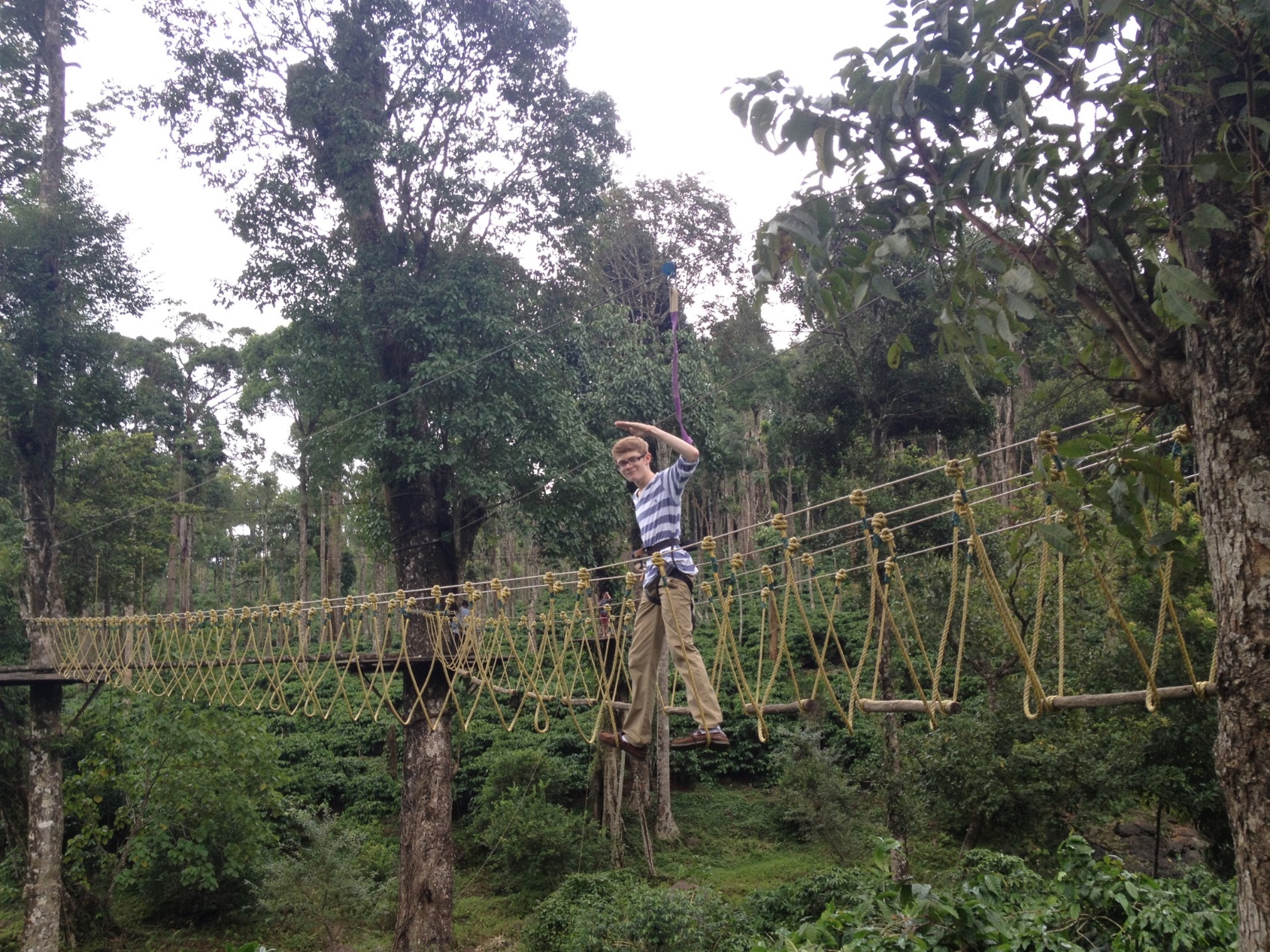 Bath Time for the Elephants
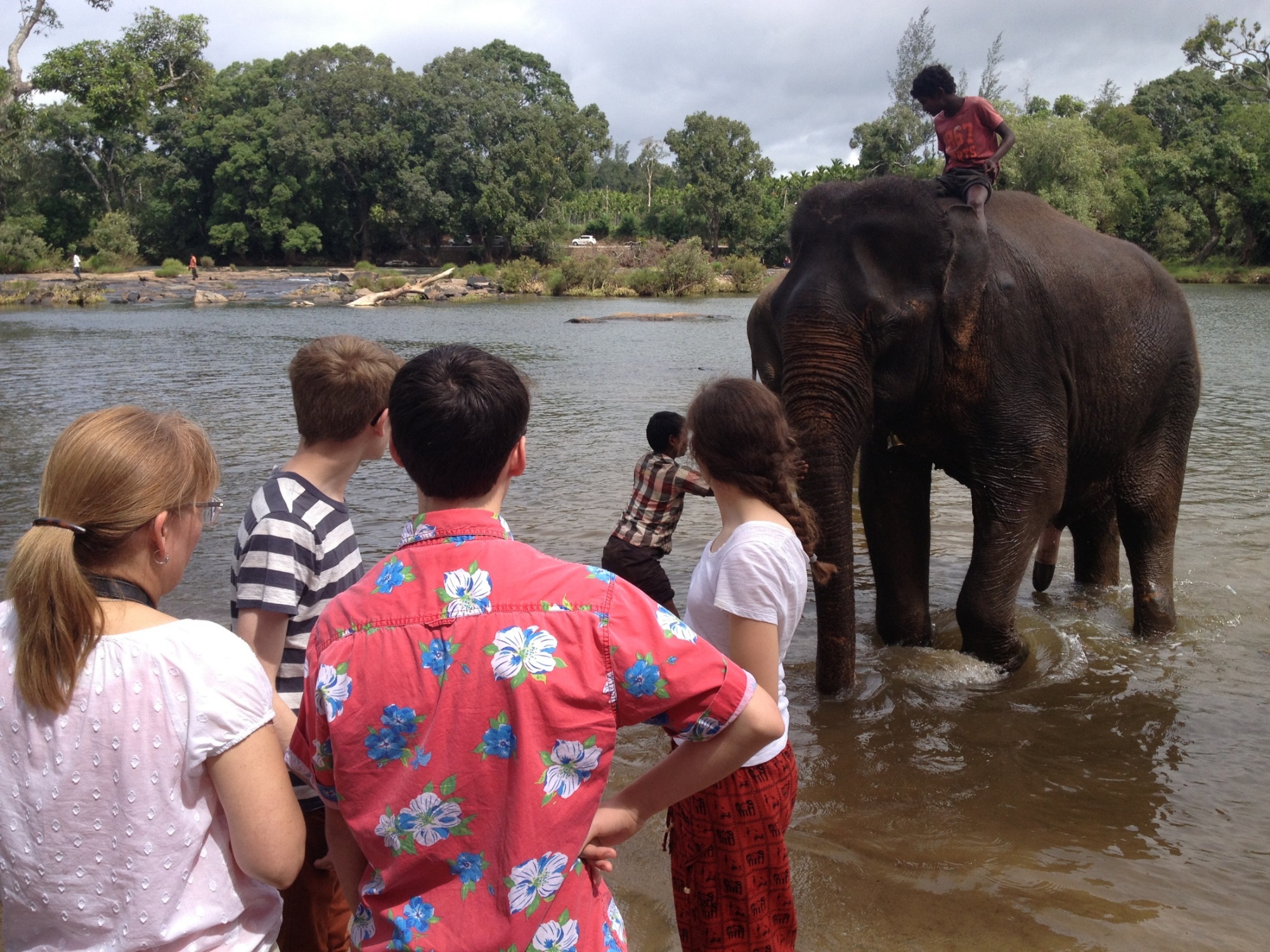 THANK YOU !